FFグループ テナント
Microsoft 365 E3
Microsoft 365 E3
Microsoft 365 E3
Power Platform 環境

現場開発で利用される環境はテナント上でそれぞれの案件ごとに作成されます
コネクタ

Power Platform は、コネクタを利用して多様なサービスと連携します
個別環境
個別環境
個別環境
DLP ポリシー A
DLP ポリシー B
DLP ポリシー C
DLPポリシー

ユーザーの不要なコネクタ利用の禁止や社外との通信でデータ連携をためのコネクタ利用の制限
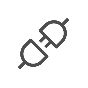 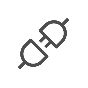 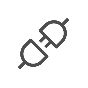 コネクタ
コネクタ
コネクタ
DLP ポリシー
Power Platform 環境
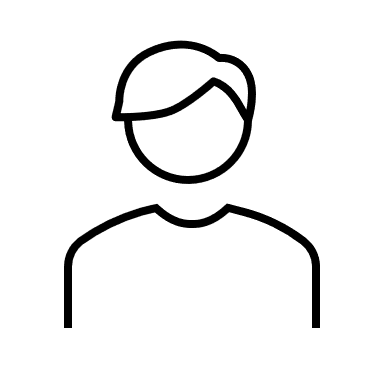 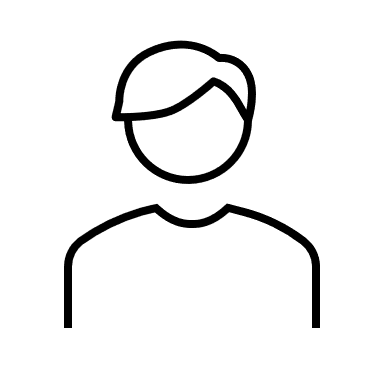 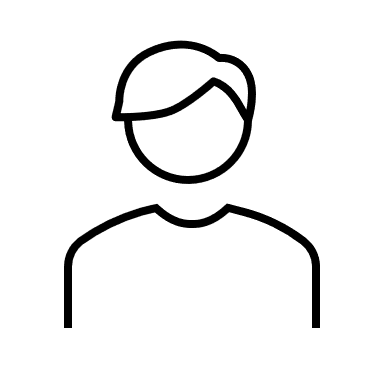 案件 A
案件 B
案件 C